The subjunctive in noun clauses
Forms of the present subjunctive
The subjunctive (el subjuntivo) is used mainly in the subordinate (dependent) clause of multiple-clause sentences to express will, influence, emotion, doubt, or denial. The present subjunctive is formed by dropping the –o from the yo form of the present indicative and adding these endings.
The present subjunctive
© by Vista Higher Learning, Inc. All rights reserved.
4.1-3
The subjunctive in noun clauses
¡ATENCIÓN!
The indicative is used to express actions, states, or facts the speaker considers to be certain. The subjunctive expresses the speaker’s attitude toward events, as well as actions or states that the speaker views as uncertain.
© by Vista Higher Learning, Inc. All rights reserved.
4.1-2
The subjunctive in noun clauses
(continued)
¡ATENCIÓN!
Verbs that end in –car, –gar, and –zar undergo spelling changes in the present subjunctive.
   
The present subjunctive form of hay is haya.
© by Vista Higher Learning, Inc. All rights reserved.
4.1-3
The subjunctive in noun clauses
Verbs with irregular yo forms show that same irregularity in all forms of the present subjunctive.
conocer
decir
hacer
oír
poner
conozca
diga
haga
oiga
ponga
seguir
tener
traer
venir
ver
siga
tenga
traiga
venga
vea
© by Vista Higher Learning, Inc. All rights reserved.
4.1-4
The subjunctive in noun clauses
Verbs with stem changes in the present indicative show the same changes in the present subjunctive. Stem-changing –ir verbs also undergo a stem change in the nosotros/as and vosotros/as forms of the present subjunctive.
pensar (e:ie) 
jugar (u:ue)
mostrar (o:ue)
entender (e:ie)
resolver (o:ue)
pedir (e:i)
sentir (e:ie)
dormir (o:ue)
piense, pienses, piense, pensemos, penséis, piensen
juegue, juegues, juegue, juguemos, juguéis, jueguen
muestre, muestres, muestre, mostremos, mostréis, muestren
entienda, entiendas, entienda, entendamos, entendáis, entiendan 
resuelva, resuelvas, resuelva, resolvamos, resolváis, resuelvan
pida, pidas, pida, pidamos, pidáis, pidan
sienta, sientas, sienta, sintamos, sintáis, sientan
duerma, duermas, duerma, durmamos, durmáis, duerman
© by Vista Higher Learning, Inc. All rights reserved.
4.1-5
The subjunctive in noun clauses
The following five verbs are irregular in the present subjunctive.
dar
estar
ir
saber
ser
dé, des, dé, demos, deis, den
esté, estés, esté, estemos, estéis, estén
vaya, vayas, vaya, vayamos, vayáis, vayan
sepa, sepas, sepa, sepamos, sepáis, sepan
sea, seas, sea, seamos, seáis, sean
© by Vista Higher Learning, Inc. All rights reserved.
4.1-6
The subjunctive in noun clauses
Verbs of will and influence
A clause is a group of words that contains both a conjugated verb and a subject (expressed or implied). In a subordinate noun clause (oración subordinada sustantiva), a group of words  function together as a noun.
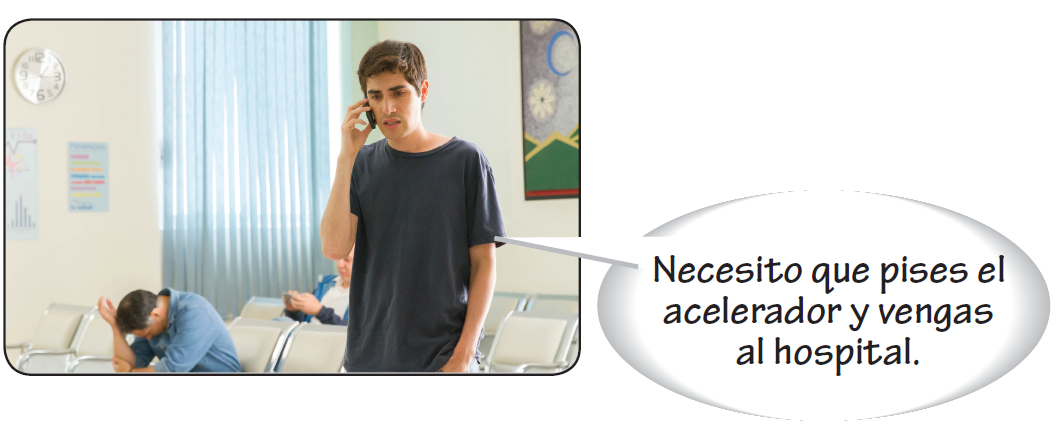 © by Vista Higher Learning, Inc. All rights reserved.
4.1-7
The subjunctive in noun clauses
When the subject of the main (independent) clause of a sentence exerts influence or will on the subject of the subordinate clause, the verb in the subordinate clause takes the subjunctive.
© by Vista Higher Learning, Inc. All rights reserved.
4.1-8
The subjunctive in noun clauses
Verbs and expressions of will and influence
Necesito que consigas estas pastillas en la farmacia.
I need you to get these pills at the pharmacy.
Insisto en que vayas a la sala de emergencias.
I insist that you go to the emergency room.
El médico siempre me recomienda que deje de fumar.
The doctor always recommends that I quit smoking.
Se oponen a que salgas si estás enfermo.
They object to your going out if  you’re sick.
© by Vista Higher Learning, Inc. All rights reserved.
4.1-9
The subjunctive in noun clauses
¡ATENCIÓN!
Pedir is used with the subjunctive to ask someone to do something. 
Preguntar is used to ask questions, and is not followed by the subjunctive.
© by Vista Higher Learning, Inc. All rights reserved.
4.1-10
The subjunctive in noun clauses
The infinitive, not the subjunctive, is used with verbs and expressions of will and influence if there is no change of subject in the sentence. The que is unnecessary in this case.
© by Vista Higher Learning, Inc. All rights reserved.
4.1-11
The subjunctive in noun clauses
Verbs of emotion
When the main clause expresses an emotion like hope, fear, joy, pity, or surprise, the verb in the subordinate clause must be in the subjunctive if its subject is different from that of the main clause.
© by Vista Higher Learning, Inc. All rights reserved.
4.1-12
The subjunctive in noun clauses
Verbs and expressions of emotion
© by Vista Higher Learning, Inc. All rights reserved.
4.1-13
The subjunctive in noun clauses
¡ATENCIÓN!
The subjunctive is also used with expressions of emotion that begin with ¡Qué…! (What a…!/It’s so…!)
   
The expression ojalá (I hope; I wish) is always followed by the subjunctive. The use of que with ojalá is optional.
© by Vista Higher Learning, Inc. All rights reserved.
4.1-14
The subjunctive in noun clauses
The infinitive, not the subjunctive, is used with verbs and expressions of doubt or denial if there is no change in the subject of the sentence.
© by Vista Higher Learning, Inc. All rights reserved.
4.1-15
The subjunctive in noun clauses
Verbs of doubt or denial
When the main clause implies doubt, uncertainty, or denial, the verb in the subordinate clause must be in the subjunctive if its subject is different from that of the main clause.
© by Vista Higher Learning, Inc. All rights reserved.
4.1-16
The preterite vs. the imperfect
Verbs and expressions of doubt and denial
© by Vista Higher Learning, Inc. All rights reserved.
4.1-17
The preterite vs. the imperfect
The infinitive, not the subjunctive, is used with verbs and expressions of doubt or denial if there is no change in the subject of the sentence.
© by Vista Higher Learning, Inc. All rights reserved.
4.1-18
The preterite vs. the imperfect
¡ATENCIÓN!
The subjunctive is also used after quizá(s) and tal vez (maybe; perhaps) when they signal uncertainty, even if there is no change of subject in the sentence.
Quizás vengan a la fiesta.
Maybe they’ll come to the party.
© by Vista Higher Learning, Inc. All rights reserved.
4.1-19